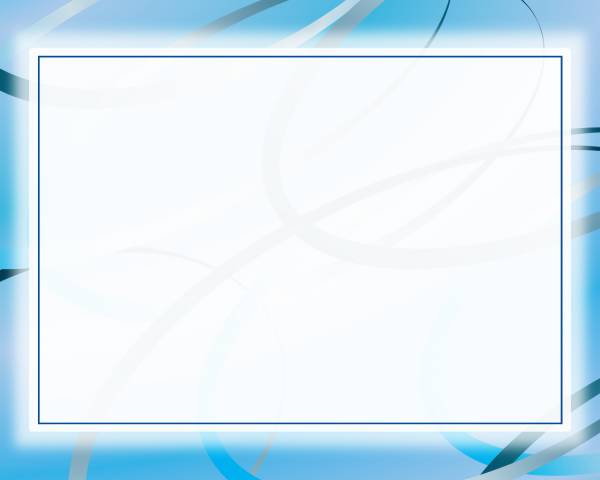 МО Педагогический поиск для воспитателей подготовительных групп
по ООП ДО «Детство»
Руководитель: зам. зав. по УВР МБДОУ№17
 И.А. Зелепукина
Контактный телефон 44-87-04
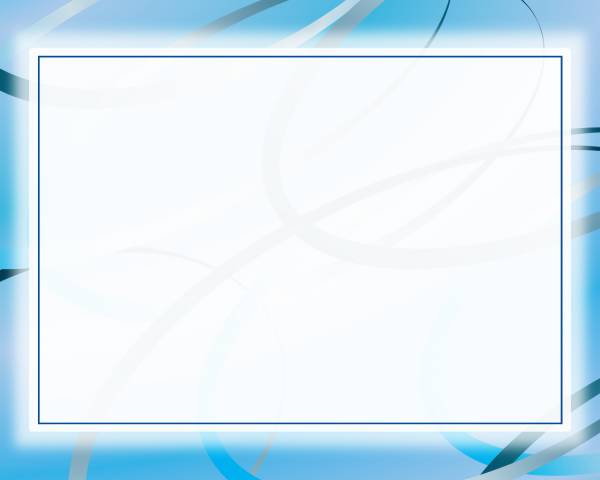 Цель: оказать полноценную методическую помощь педагогам
 по внедрению в работу с детьми  различных технологий.
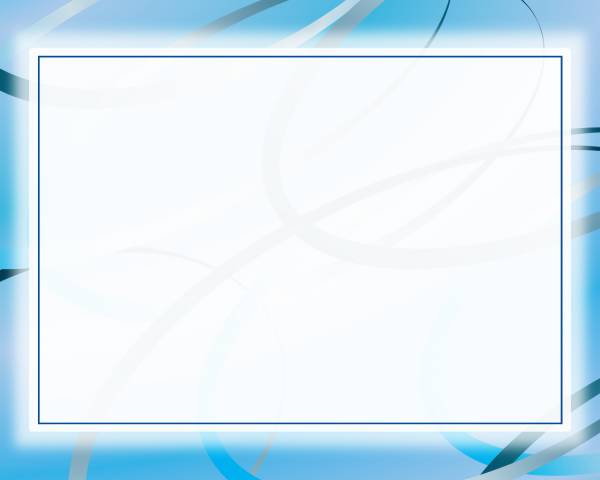 Образовательные технологии, методы и приемы, используемые в работе с детьми по месяцам, в соответствии с календарно-тематическим планированием: 
Октябрь-квест-игра, игровые ситуации;
Ноябрь-конструирование;
Декабрь-детское экспериментирование;
Январь-художественное творчество;
Февраль-работа с родителями;
-Март-ФЭМП, сенсорика и логика;
Апрель-ТРИЗ-технологии.





По результатам работы в конце учебного года педагогам, активно принимающим участие в работе центра, вручаются сертификаты.